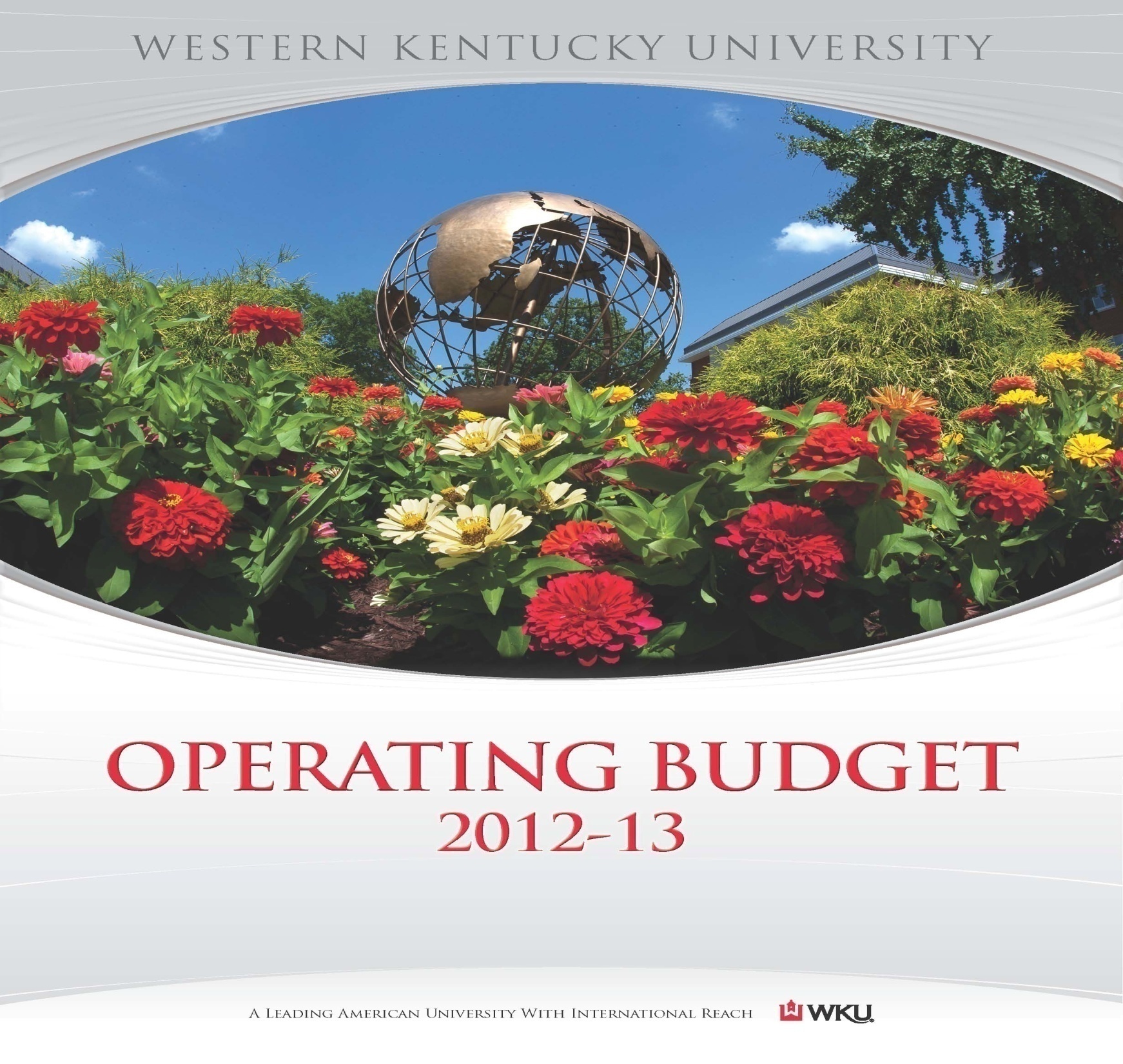 FY2012-13 Budget Documents
Executive Summary
Approval of Tuition & Fees Schedule
Recurring Reduction Implementation Plan

Narratives

Revenue Summary

Expenditure Summaries

Capital Budget
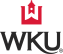 FY13 Estimated Cost of Attendance
Maximum Tuition and Fees Parameter 5% Set by CPE

CPE Approves Tuition and Fees June 21
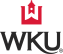 2012-13 Operating Budget
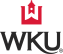 From Every Revenue Dollar Received
Only 18 cents comes from State Appropriations
44 cents comes from
 	Tuition and Fees
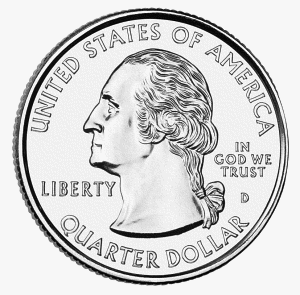 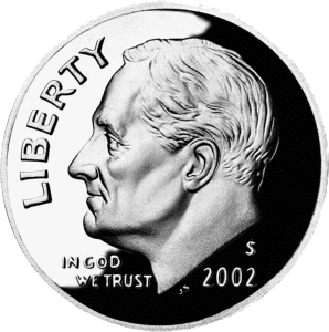 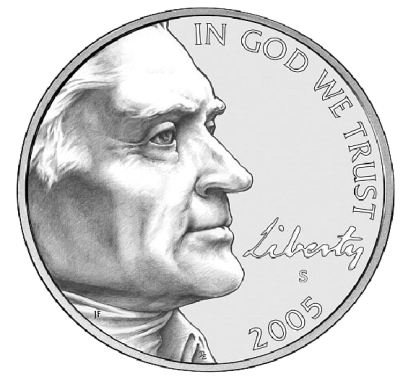 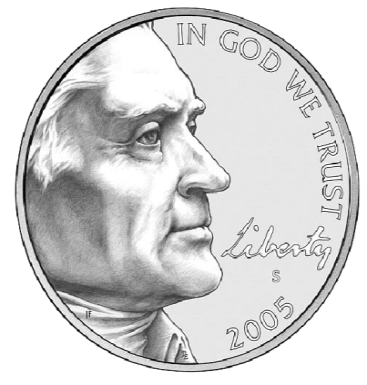 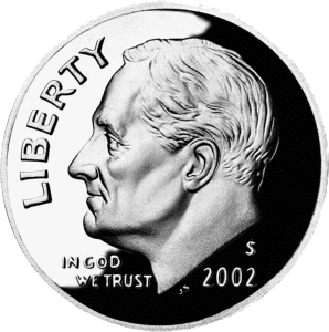 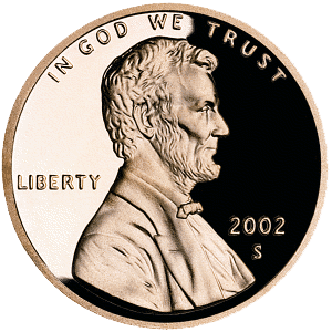 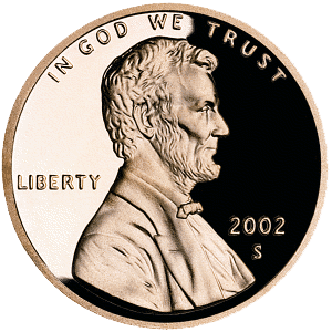 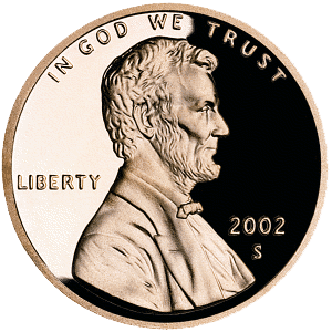 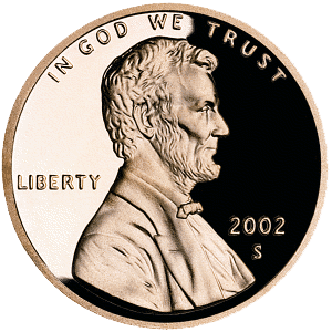 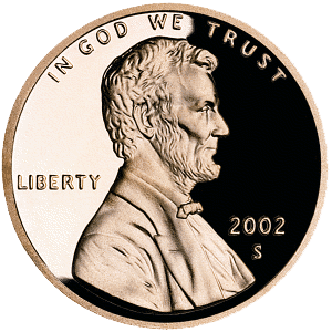 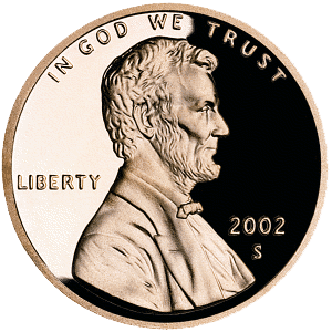 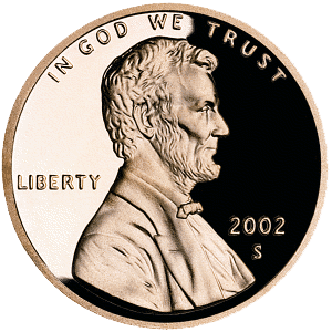 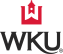 Changes in State Appropriation
FY 2012
State
 Appropriation
Reduction in
State
Appropriation
FY 2013
State
Appropriation
Budget Reduction Plan by Division
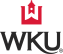 How to Balance the Budget?
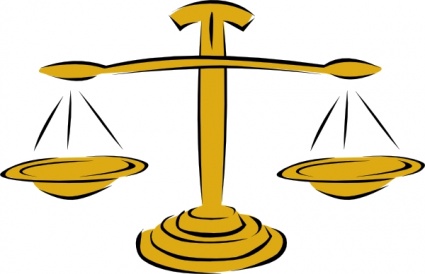 Expenditures
Revenues
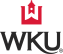 Unavoidable Cost andCommitment Allocations
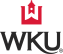 Fixed Cost Increases
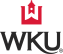 Strategic Commitments
Unrestricted E&G Budgeted Expenditures
By Major Classification
“By the Dollar”
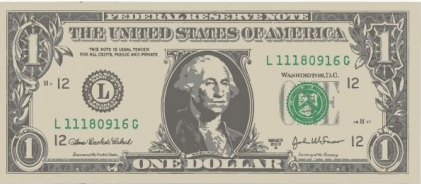 58¢  Personnel
24¢  Operating
10¢  Student Aid
4¢ Debt Service
3¢  Utilities
1¢  Capital Outlay
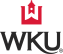 Unrestricted E&G Budgeted Expenditures
By Organizational Area
“By the Dollar”
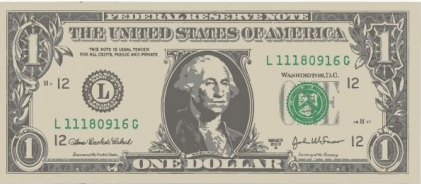 60¢  Academic Affairs
11¢  Campus Serv. & Facilities
8¢  Other
7¢  Athletics
5¢  Information Technology
3¢ Student Affairs
2¢  Research
2¢  Finance & Administration
1¢  Public Affairs
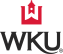 1¢  Development & Alumni Relations
Capital Budget
General Assembly did not authorize state or agency bonds for   FY12-14 biennium.
WKU funds authorization received for capital projects subject to availability of funds.
Annual capital leases approximately $1.4M.

Capital Summary
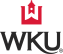 “Education is the most powerful weapon which you can use to change the world”

--Nelson Mandela
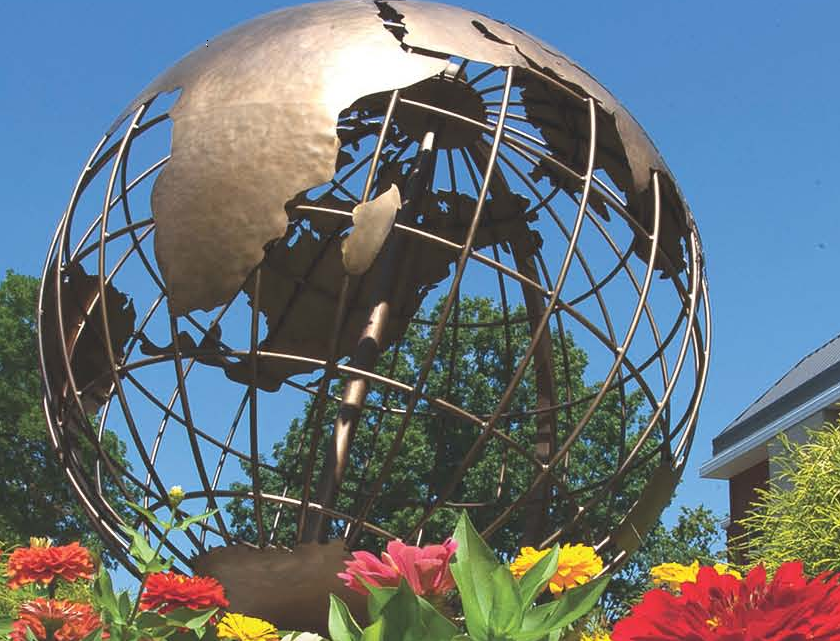 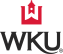